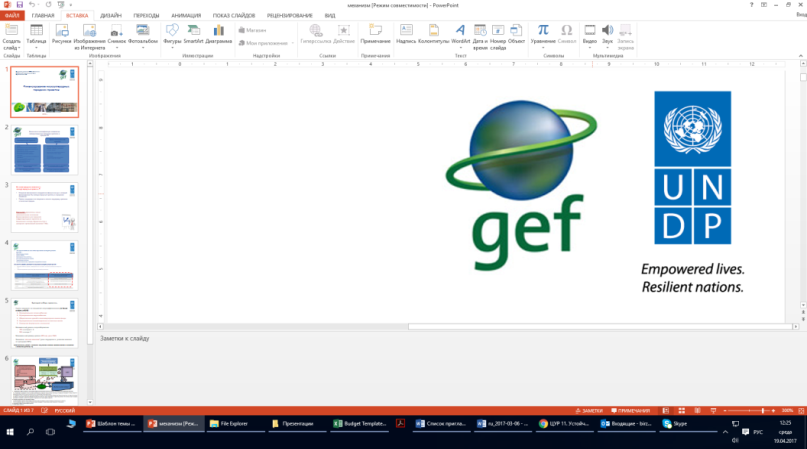 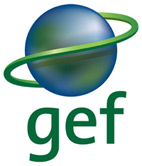 ПРООН в Казахстане
Глобальный Экологический Фонд
Правительство Казахстана
Механизмы поддержки энергосервисных инициатив 
в рамках исполнения Проекта ПРООН-ГЭФ «Устойчивые города для низкоуглеродного развития»
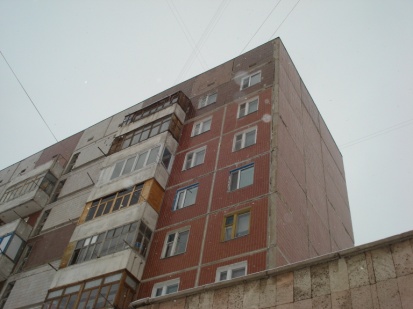 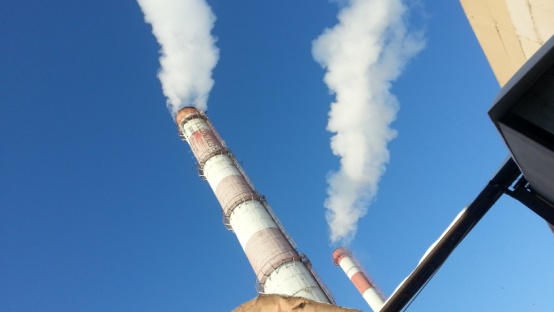 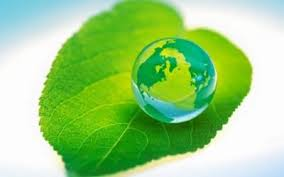 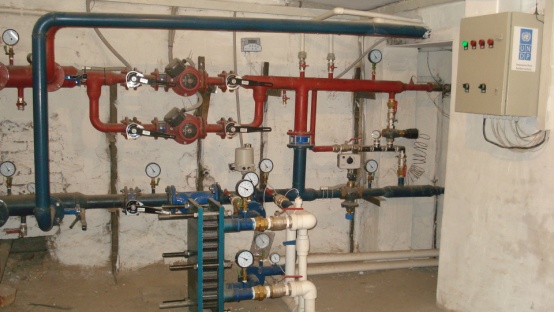 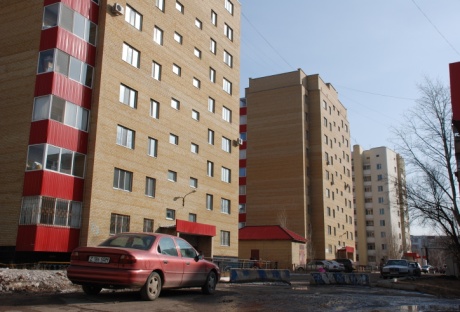 2020
Информация о Проекте
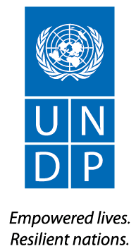 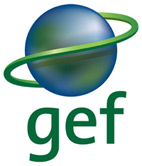 2015-2021 гг.
Цель: 
Снижение эмиссий парниковых газов (СО2) объектами городской инфраструктуры
Министерство индустрии и инфраструктурного развития РК
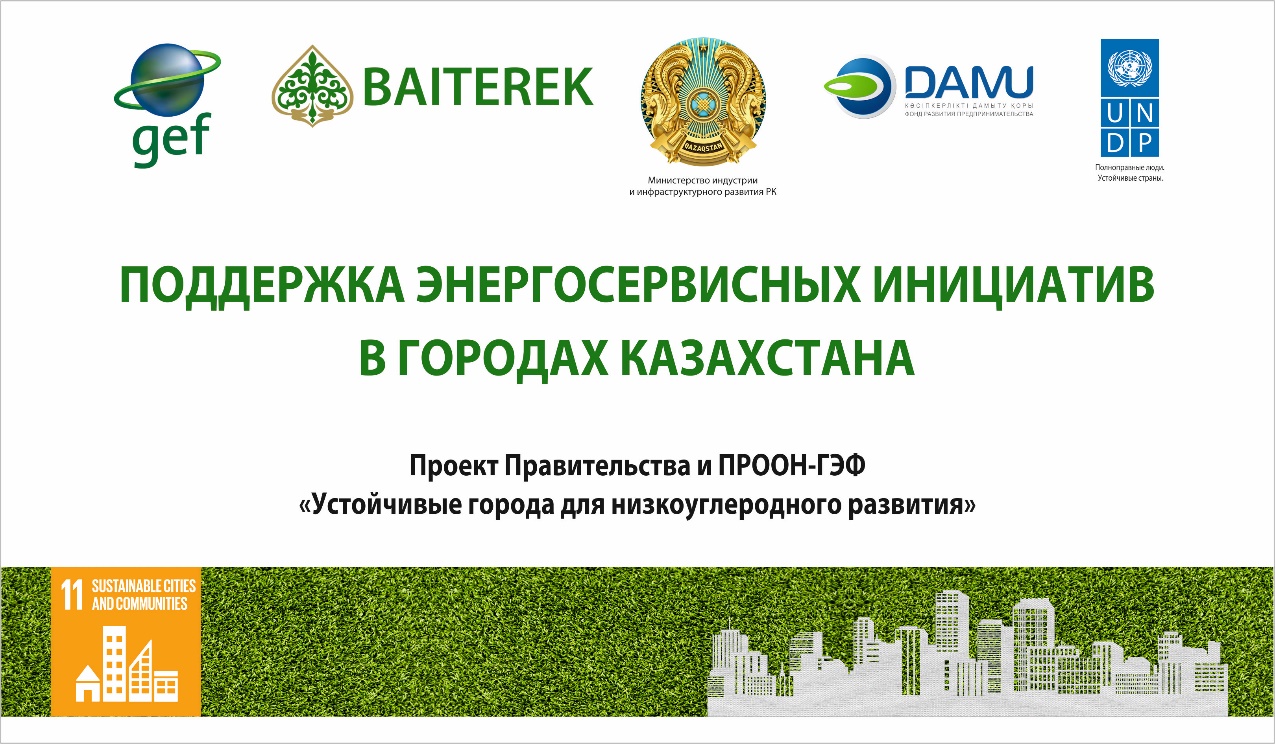 Компонент Проекта: Создание и апробирование финансового инструмента привлечения новых дополнительных источников финансирования для городских зеленых проектов из банковского сектора, Правительства и донорских организаций
Эффективное финансирование и вовлечение бизнеса и БВУ
Планирование и пилотные проекты
Субсидия ставки банка
Пилотные проекты
Гарантирование
Субсидия основного кредита
Техническая поддержка, в т.ч. ГЧП
Фондирование
Базовая линия
Экономия
Базовая линия - Расходы Заказчика на функционирование системы (пример):
Плата за энергию;
Текущий и капитальный ремонт;
Расходы по обслуживанию и т.д.
Инвестиции ЭСКО, могут быть собственными и/или заемными
Возврат инвестиций ЭСКО за счет экономии у Заказчика
Гарантированный доход ЭСКО за счет сервиса у Заказчика
Где взять деньги на энергоэффективность ?
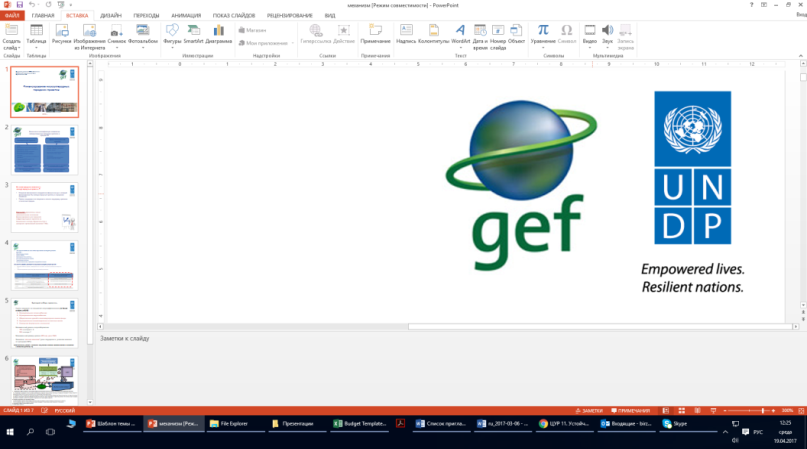 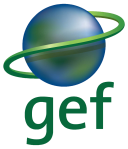 Энергоэффективнность генерирует экономию в оплате за энергию.
Энергоэффективность может служить предметом инвестиционного проекта.
Классической формой инвестпроекта в области энергоэффективности является Энергосервисный контракт.
Документация типовых решений ГЧП – энергосервисный контракт:
Энергосервисный контракт
Модернизация системы теплоснабжения бюджетных учреждений;
Модернизация системы освещения бюджетных учреждений; 
Модернизация котельного оборудования бюджетных учреждений;
Модернизация насосного оборудования;
Система сбора и первичной переработки ТБО
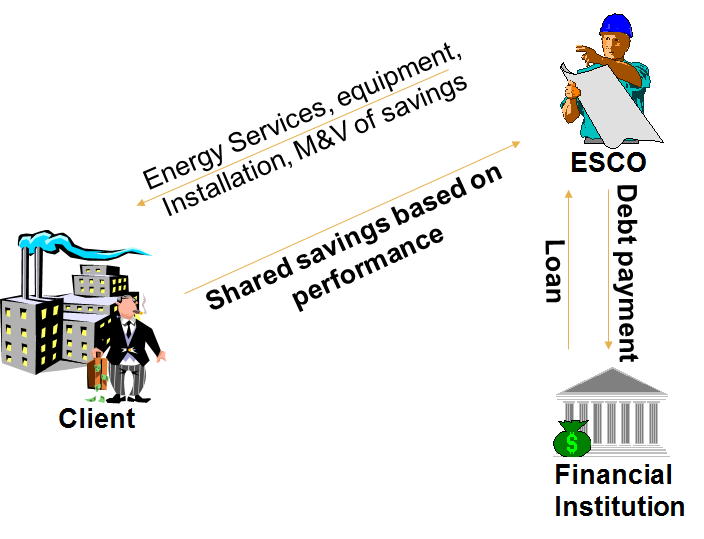 Проект Правительства и ПРООН-ГЭФ:           «Устойчивые города для низкоуглеродного развития»
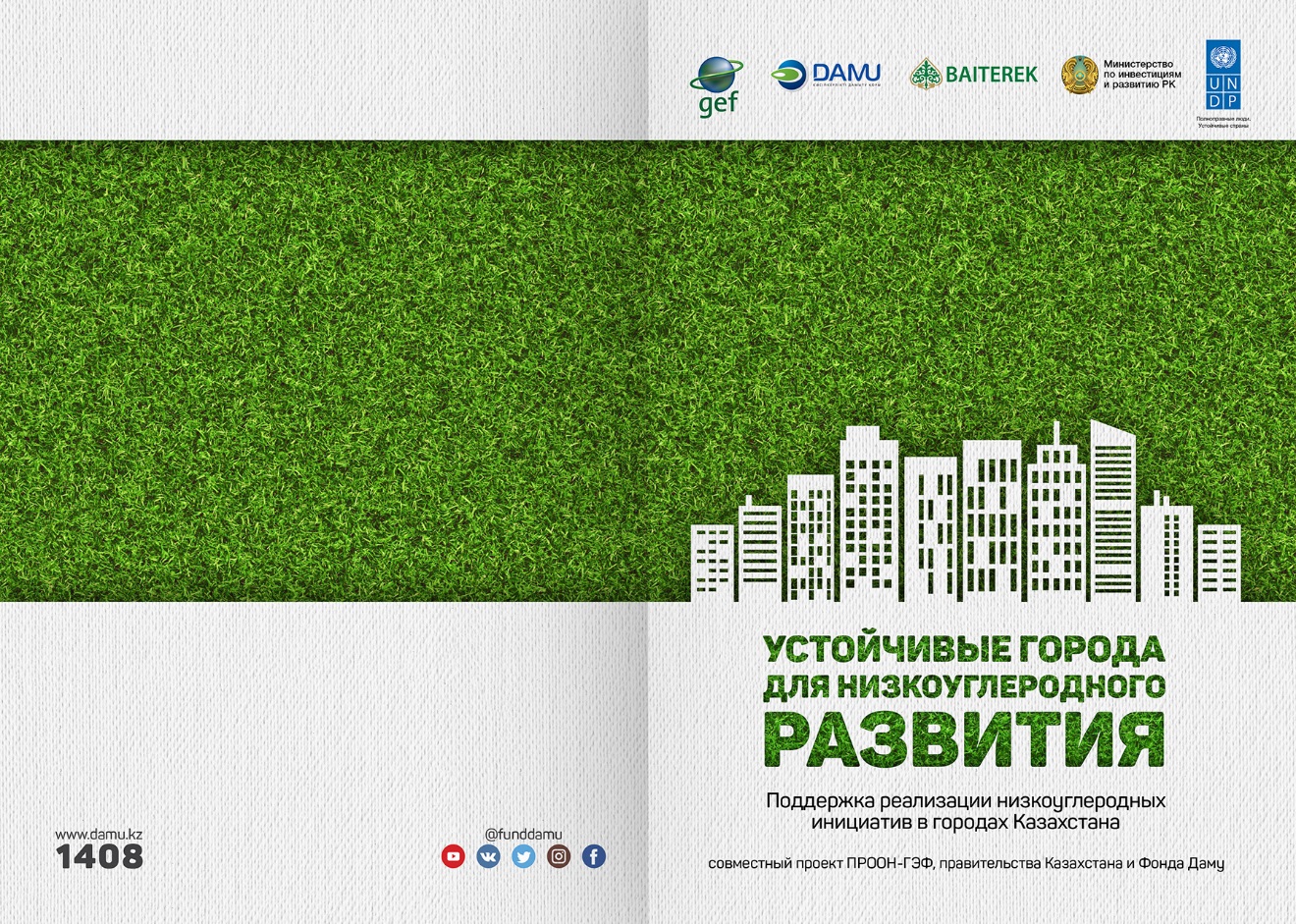 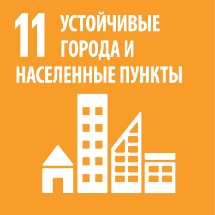 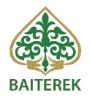 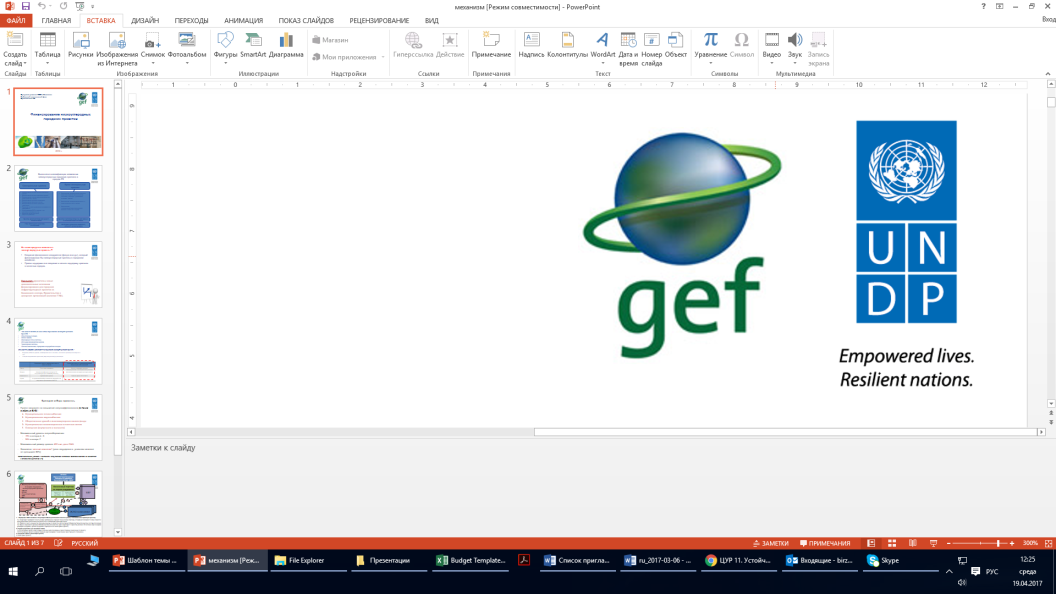 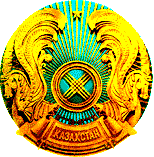 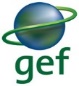 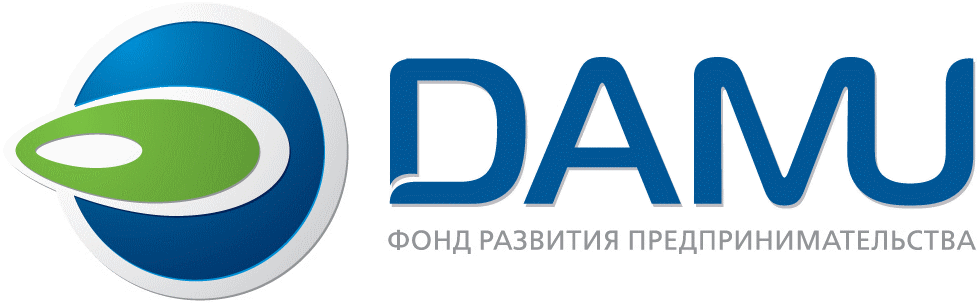 Поддерживаемые энергоэффективные проекты
ПРООН в Казахстане
Глобальный Экологический Фонд
Правительство Казахстана
Целевое назначение проектов
Инвестиции  и/или пополнения оборотных средств (приобретения и/или строительства и/или модернизация и/или реконструкция и/или капитальный ремонт основных средств в энергоэффективность городской инфраструктуры и населенных пунктов
Сектора городской инфраструктуры
(A) Городское теплоснабжение;
(B) Городское водоснабжение;
(C) Общественные здания и МЖД;
(D) Городские очистные системы;
(E) Освещения (внутреннее и внешнее)
Требованияк проекту
Минимальный уровень энергосбережения: 
15% в секторах А - D
45% в секторе  E
Требованияк Заявителю
Не менее 2-х лет опыта работы в области энергосбережения и/или реализации энергоэффективных проектов
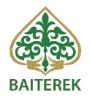 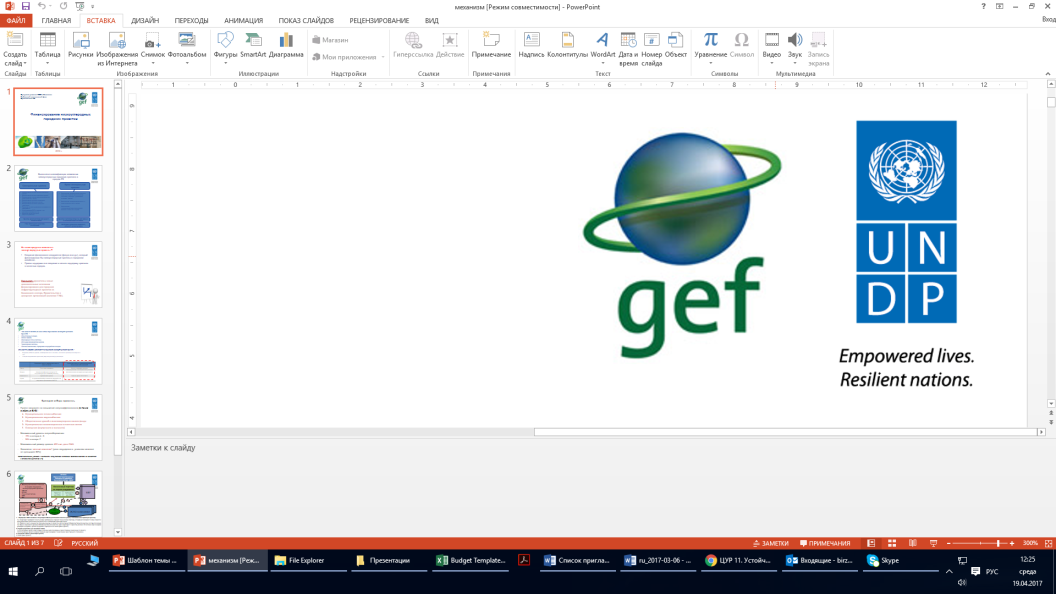 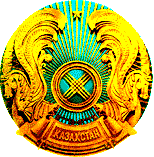 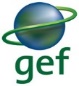 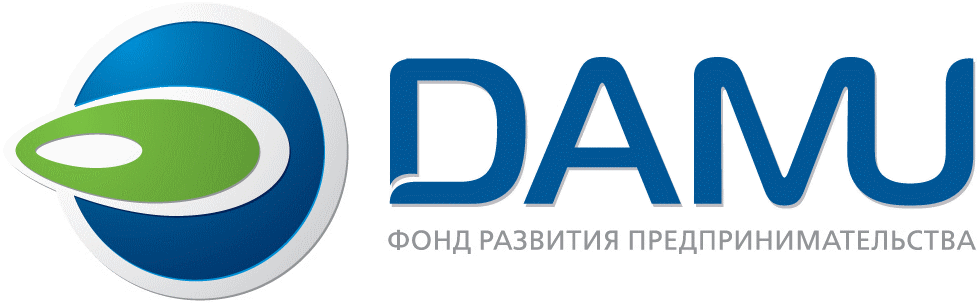 Условия субсидирования ставки вознаграждения по кредитам
ПРООН в Казахстане
Глобальный Экологический Фонд
Правительство Казахстана
%↓
Бизнес - Потенциальные ЭСКО
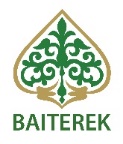 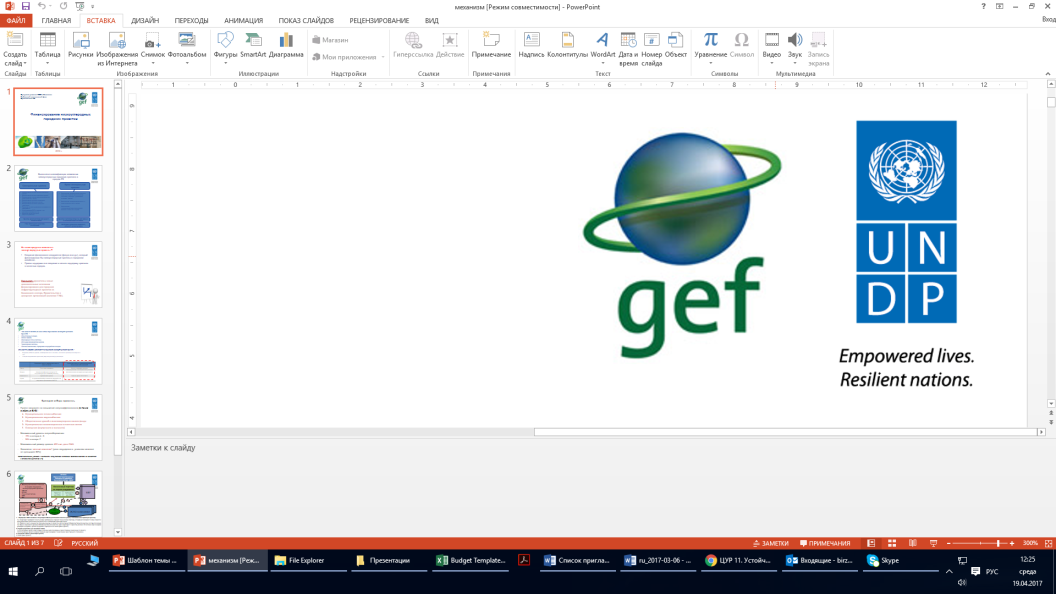 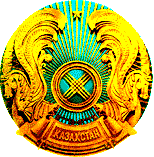 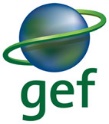 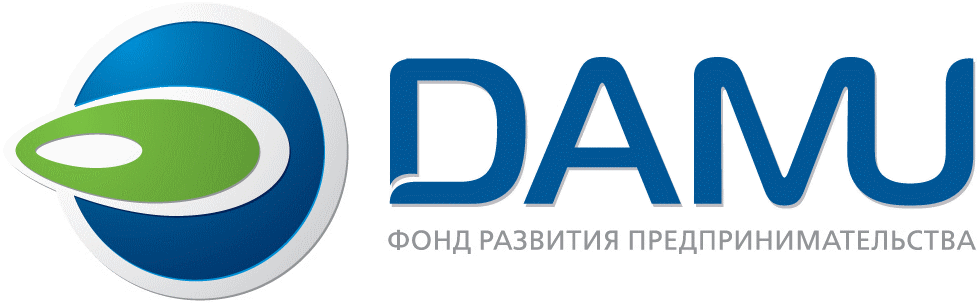 Проект Правительства РК и ПРООН-ГЭФ:           «Устойчивые города для низкоуглеродного развития»
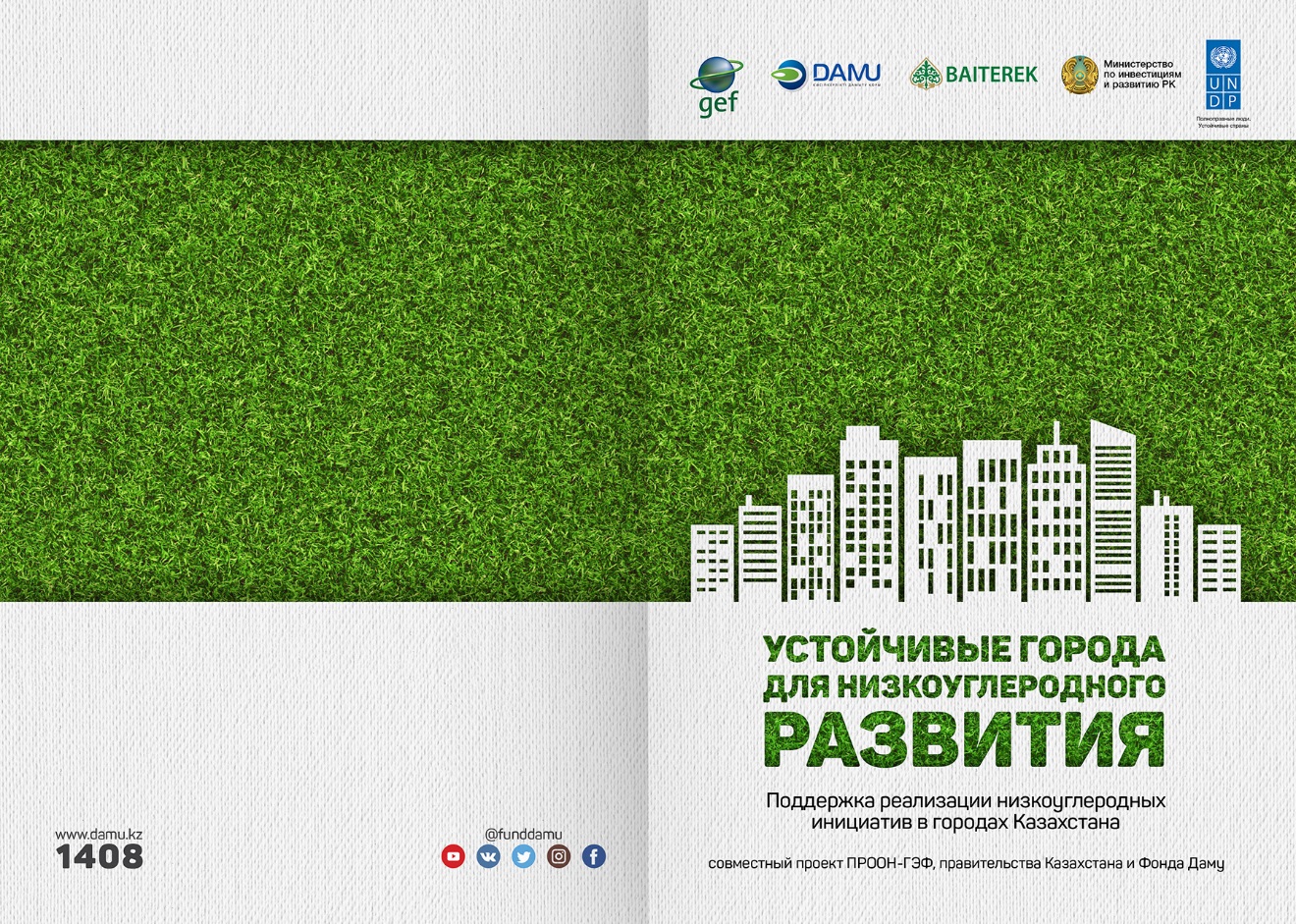 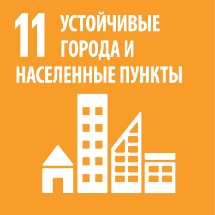 Итоги реализации механизма «зеленого» субсидирования
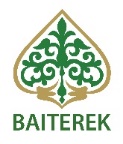 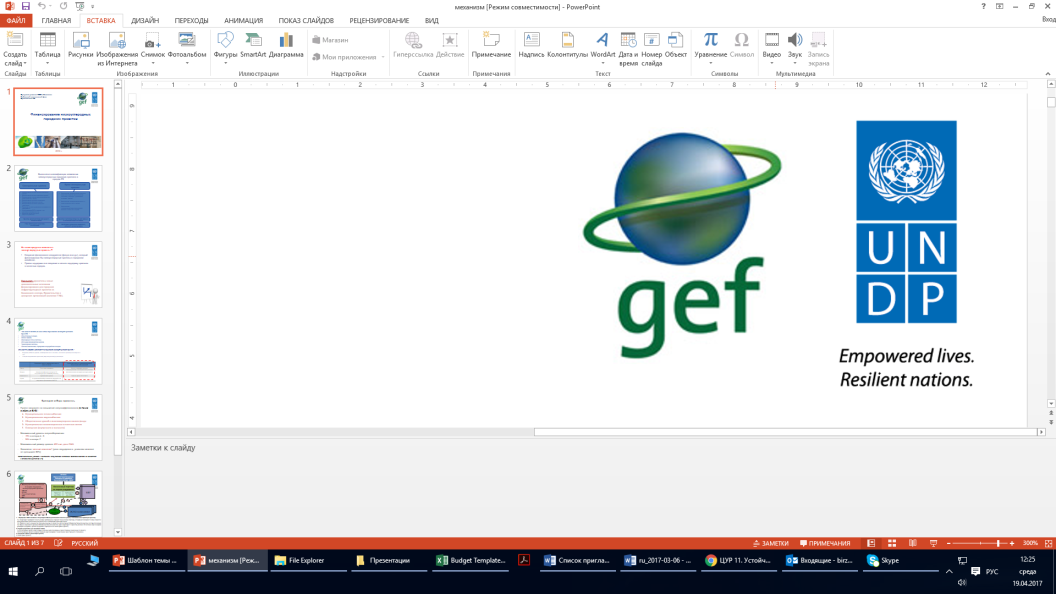 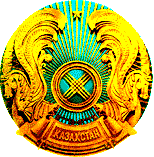 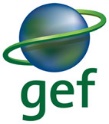 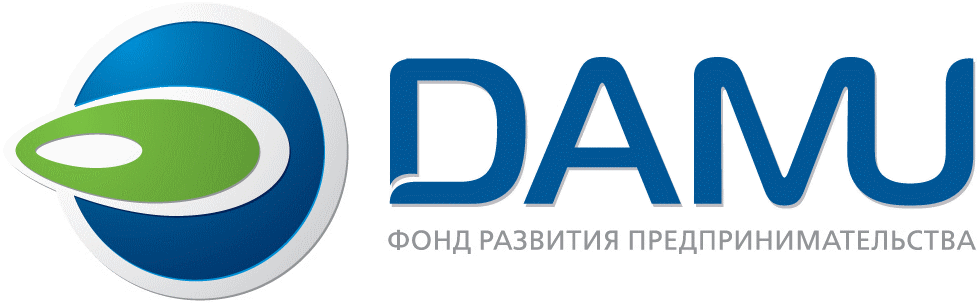 > 60 000 тонн СО2 в год
1 000 млн. тенге  субсидий
ЮКО
СКО
108 проекта в РК, в т.ч. 12 ГЧП
Теплоснабжение 55%
проектов 
18.000 млн. тг, в т.ч. 
6.500 млн. тг. займы БВУ
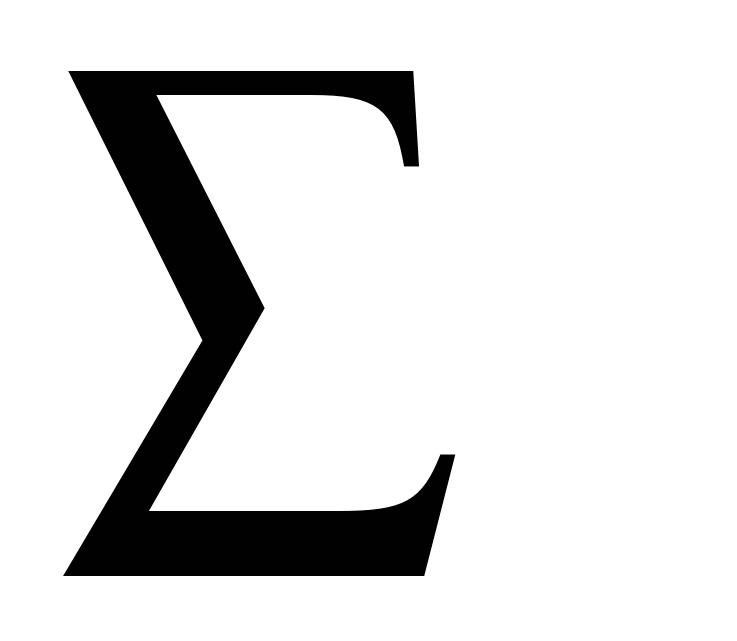 15-90% энергосбережения
1. Заявитель
4. КУП
5. БВУ
6. Фонд «Даму»
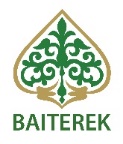 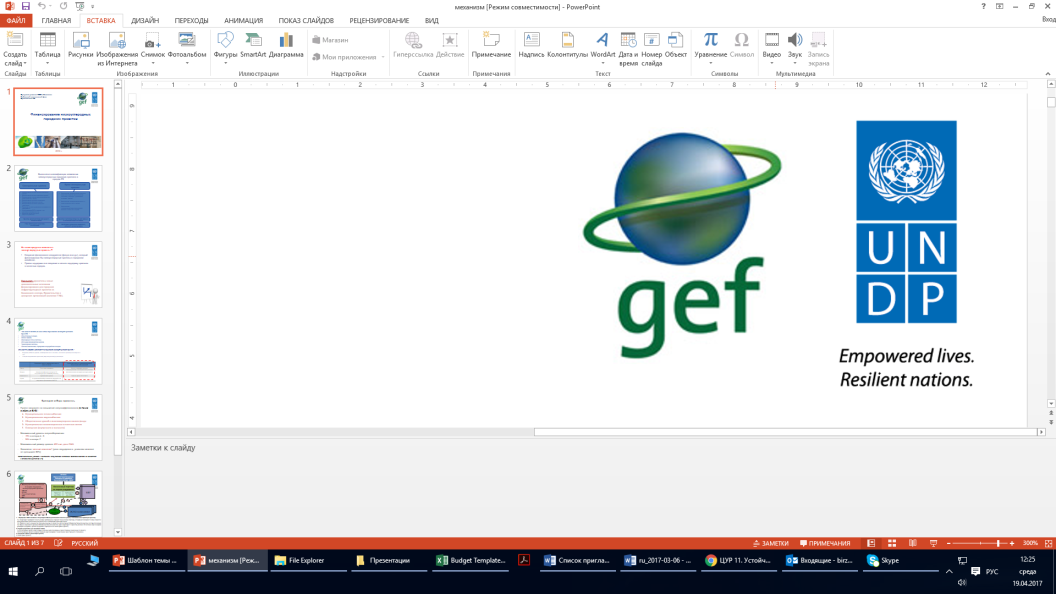 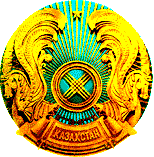 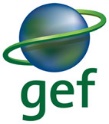 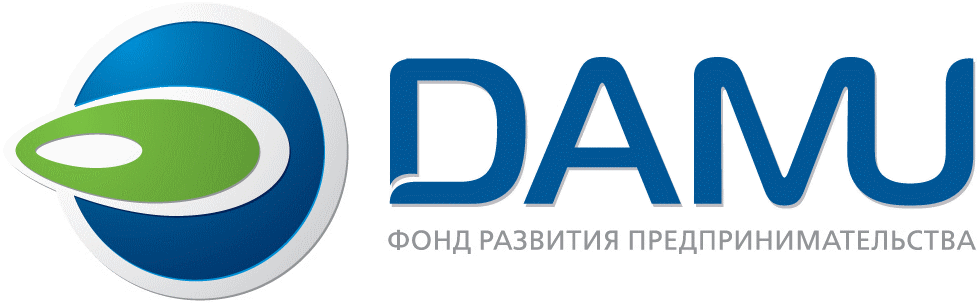 Механизм предоставления субсидии
Прием заявок;
Проверка комплектации документов, анализ полноты документов;
Проводит техническую оценку;
Заключение по проекту
Заполняет заявку
Решение о предоставлении займа
НПП;
АФК;
МИР;
МЭ;
МФИ;
ОО;
ПРООН
2. Секретариат
Подписание трехстороннего договора субсидирования и/или гарантирования
Выплата субсидий и/или гарантии
3. Технический партнер
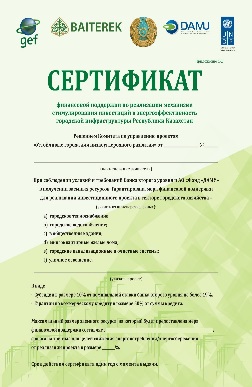 28 марта 2018 г. 
Первое заседание КУП по рассмотрению поступивших заявок на получение мер финансовой поддержки
Техническая оценка
Проект Правительства и ПРООН-ГЭФ:           «Устойчивые города для низкоуглеродного развития»
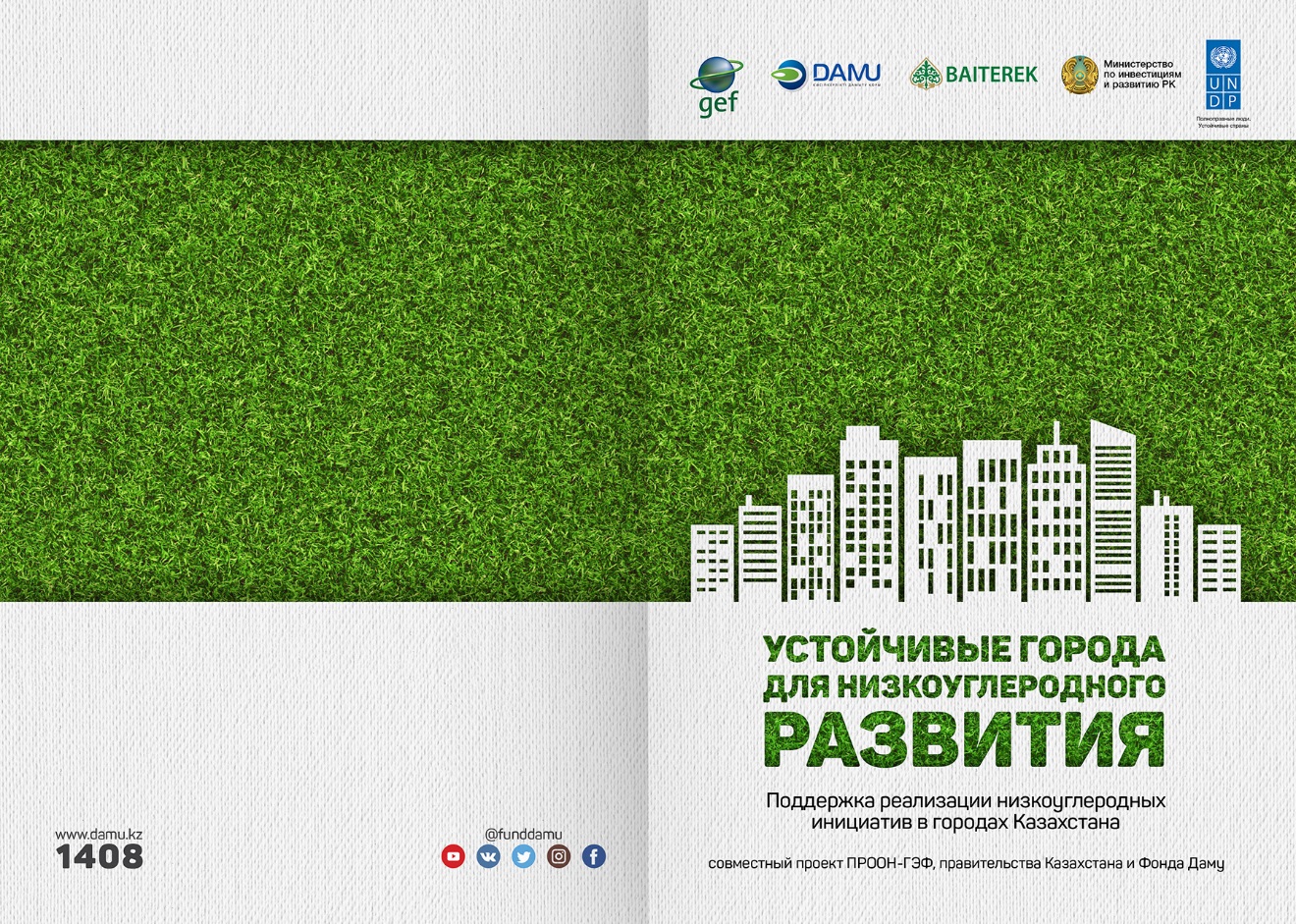 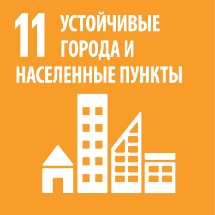 Реализованные 
и поддержанные проекты ГЧП
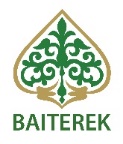 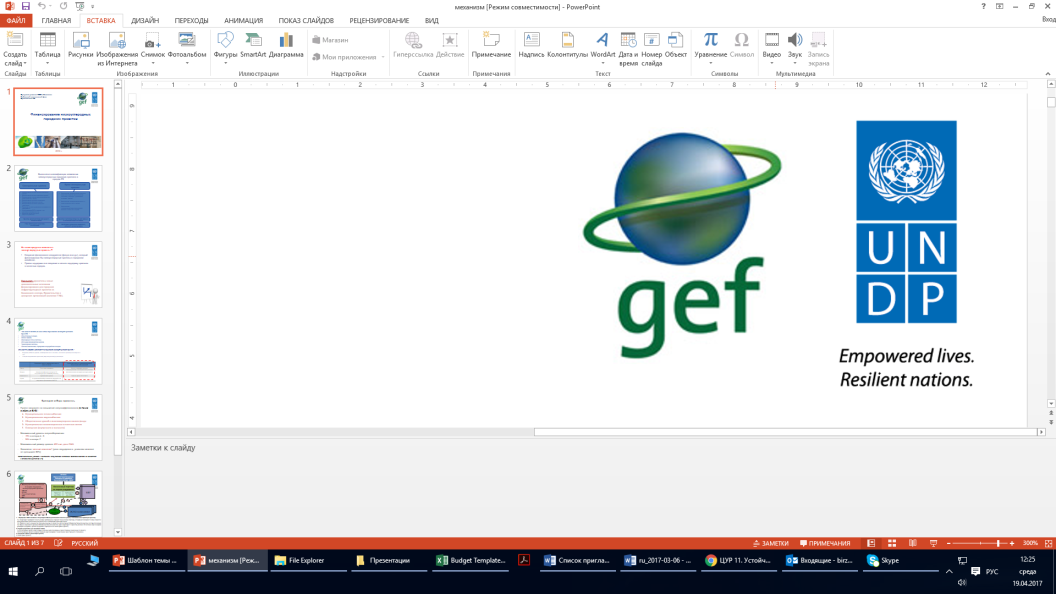 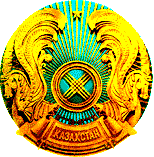 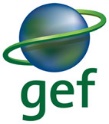 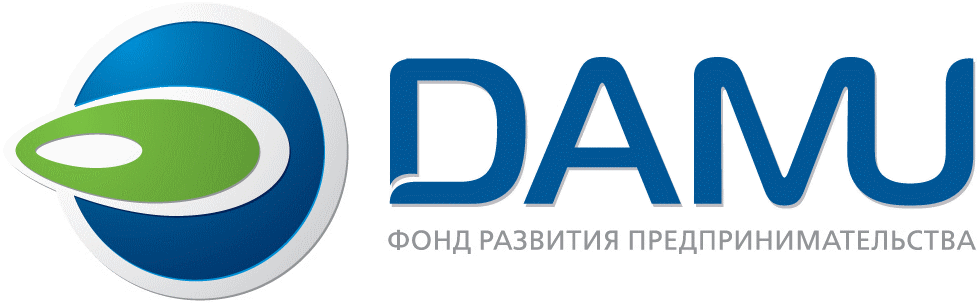 Проект Правительства и ПРООН-ГЭФ:           «Устойчивые города для низкоуглеродного развития»
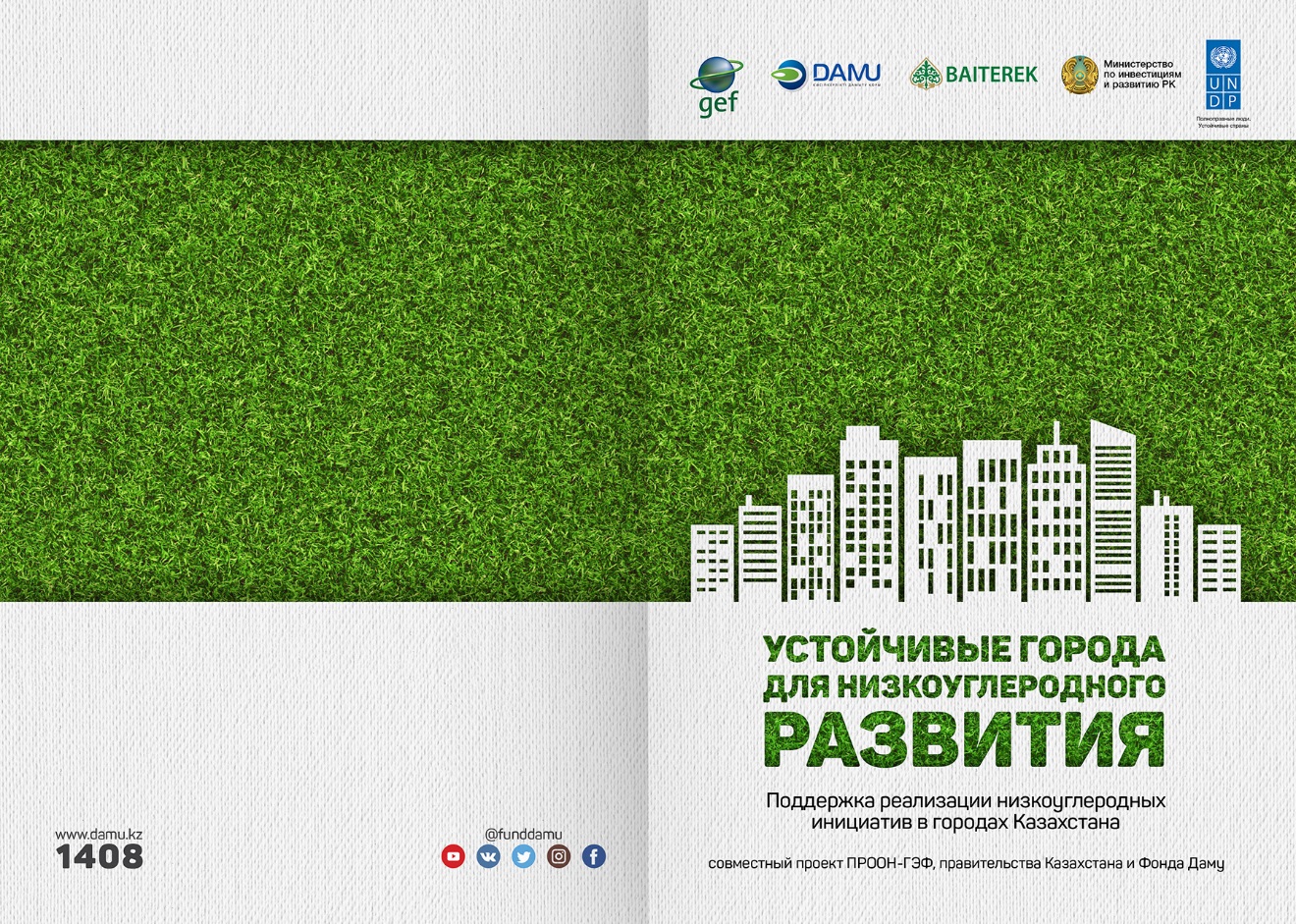 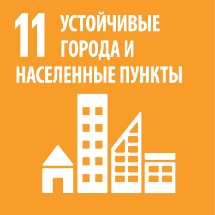 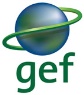 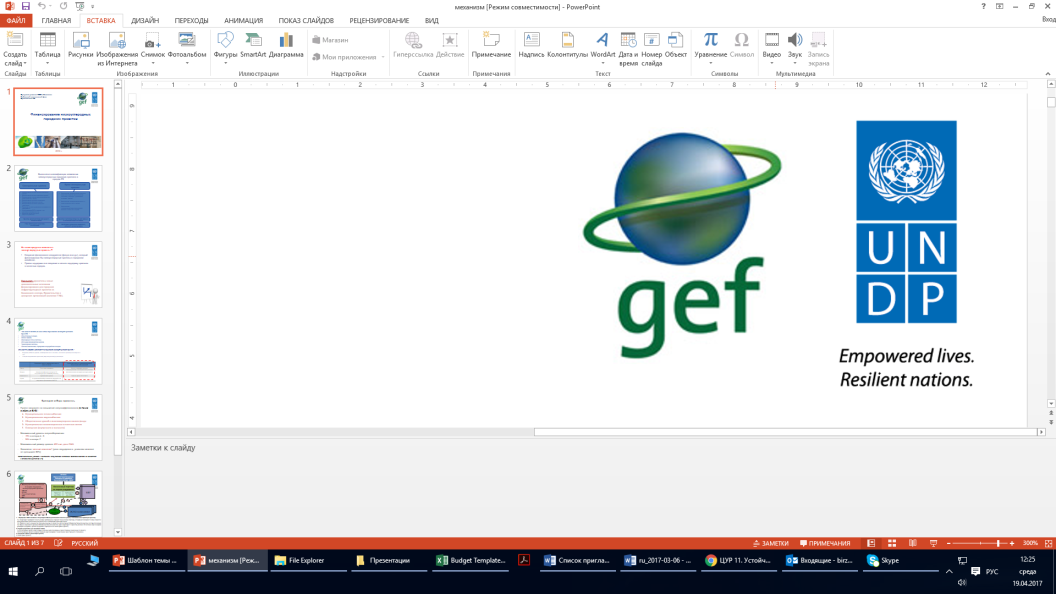 ТЕХНИЧЕСКОЕ СОПРОВОЖДЕНИЕ НИЗКОУГЛЕРОДНЫХ ГЧП ПРОЕКТОВ В ПИЛОТНЫХ ГОРОДАХ КАЗАХСТАНА
ПРООН в Казахстане
Глобальный Экологический Фонд
Правительство Казахстана
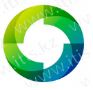 Уличное освещение
3 ГЧП проекта в городах Аксу (конкурс), Атбасар и Сатпаев (прямые переговоры), сервисный контракт ГЧП по модернизации и сервисному обслуживанию светильников уличного освещения
Система теплоснабжения
2 ГЧП проекта в городах Костанай (прямые переговоры), Темиртау,  сервисный контракт ГЧП по модернизации и сервисному обслуживанию АТП для школ/садов
Внутреннее освещение
3 ГЧП проекта в городах Актобе (конкурс), Кокшетау и Степногорск (прямые переговоры), сервисный контракт ГЧП по модернизации и сервисному обслуживанию системы освещения для школ/садов
Водоснабжение
1 ГЧП проект в городе Сатпаев (конкурс) сервисный контракт ГЧП по модернизации и сервисному обслуживанию насосного оборудования
Котельное оборудование
1 ГЧП проект в городе Кызылорда (конкурс) сервисный контракт ГЧП по модернизации и сервисному обслуживанию котельного оборудования, договор заключен, оказана помощь в техобследовании
11
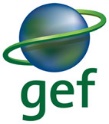 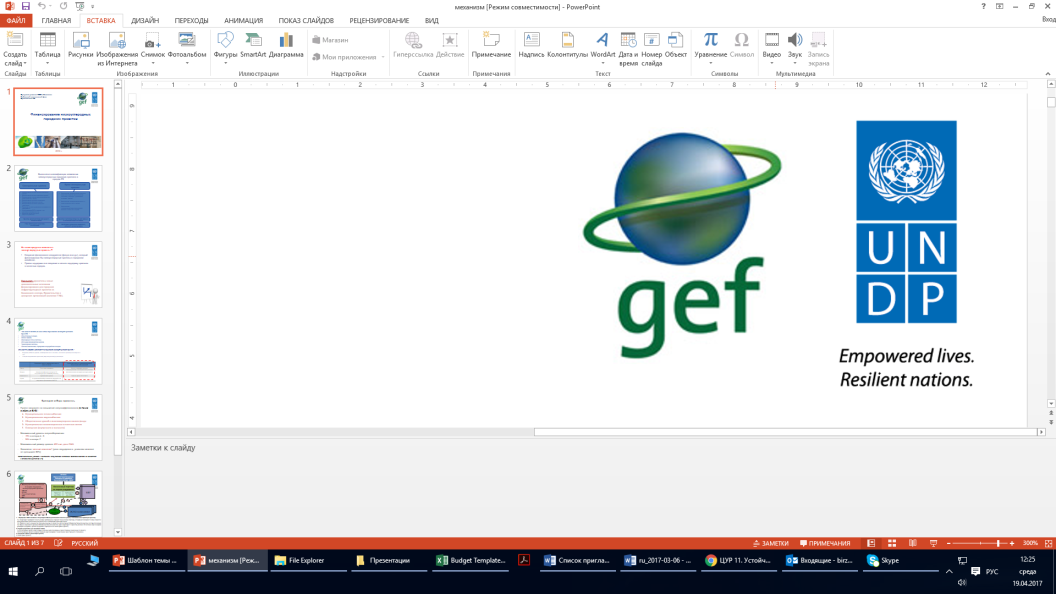 Наши контакты:
14 Mambetov Str., off. 604, Astana, 
010000, Kazakhstan 
Tel.: +7 7172  696 550;
 fax: +7 7172 696 540

Projects Manager –  Alexandr Belyi:
  alexandr.belyi@undp.org

www.kz.undp.org
    www.eep.kz
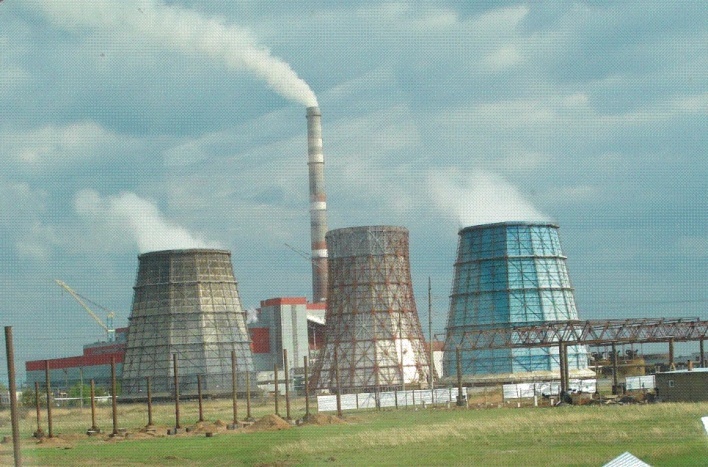 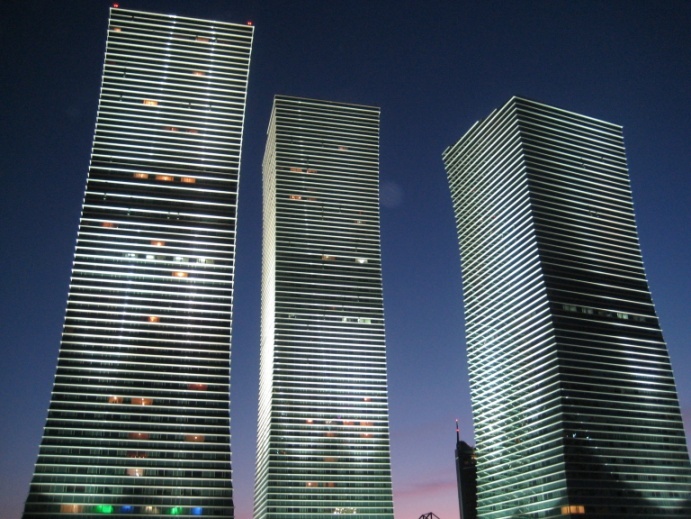 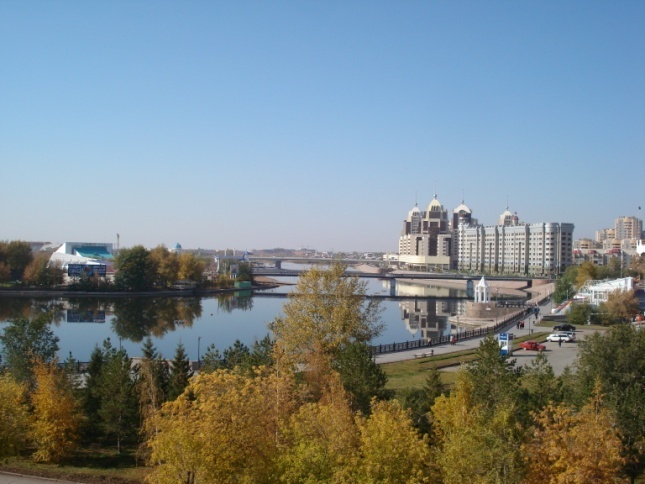 12